We will construct1 and interpret two-way frequency tables.
LEARNING OBJECTIVE
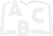 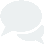 Activate Prior Knowledge
Find the probability of each event.
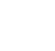 32 out of 100 high school students surveyed report that science is their favorite subject.What is the probability that a student will favor science?
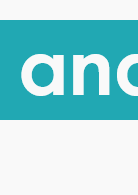 2.	39 out of 100 high school students surveyed report that math is their favorite subject. What is the probability that a student will favor math?
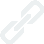 Concept Development (Clarification and CFU)
A two-way frequency table shows data from one sample group as it relates to two different categories.
Two-Way Frequency Tables
Survey
CFU
Explain where the data in a two-way table comes from.
1. Name:
2. Grade:
3. Favorite Subject:
4. Favorite Sport:
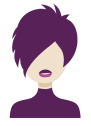 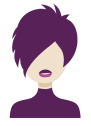 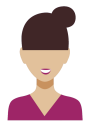 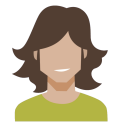 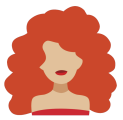 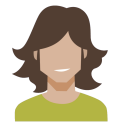 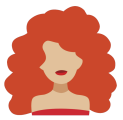 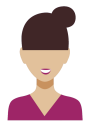 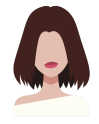 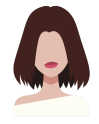 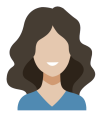 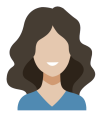 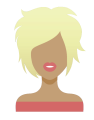 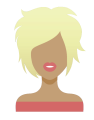 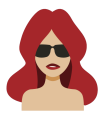 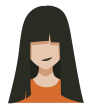 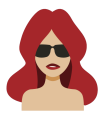 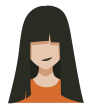 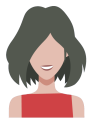 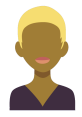 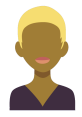 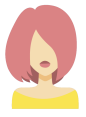 Raw Data
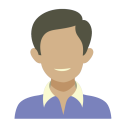 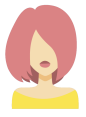 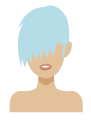 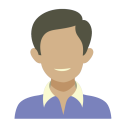 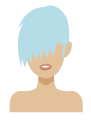 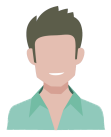 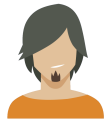 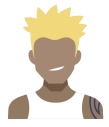 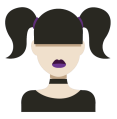 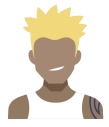 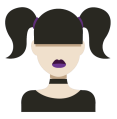 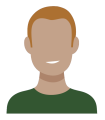 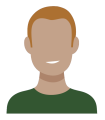 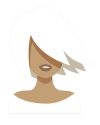 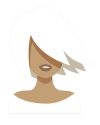 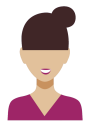 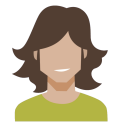 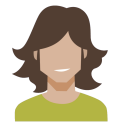 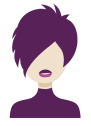 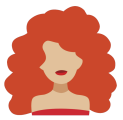 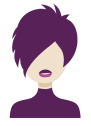 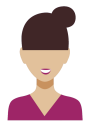 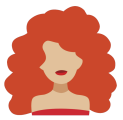 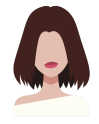 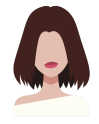 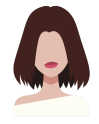 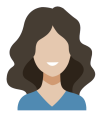 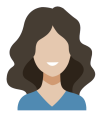 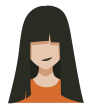 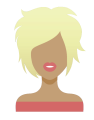 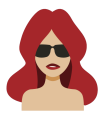 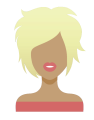 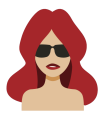 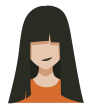 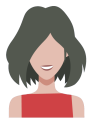 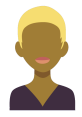 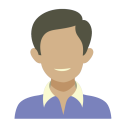 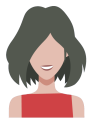 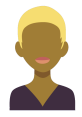 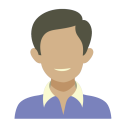 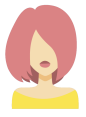 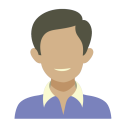 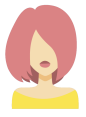 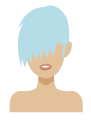 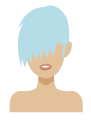 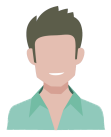 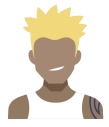 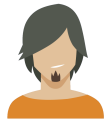 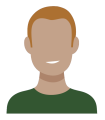 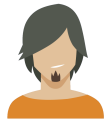 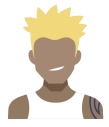 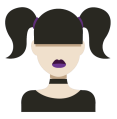 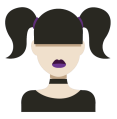 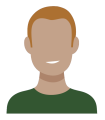 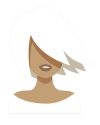 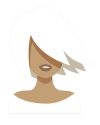 There are 1,182 students at a high school.
100 students are selected at random to take a survey.
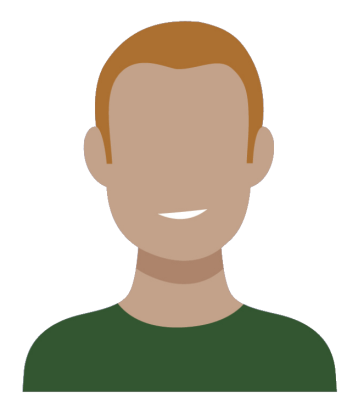 ?
?
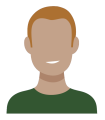 The raw data is converted to a two-way table comparing two different categories.
If a student from the high school is selected at random, what is the probability he or she will favor English?
Concept Development
A two-way frequency table shows data from one sample group as it relates to two different categories.
A two-way frequency table can be used to approximate2 the probability of events.
CFU
Which shows the approximate probability of students who favor math? How do you know?

A  


B
Two-Way Frequency Tables
A survey asks 100 high school students their favorite subject in school and compares the results to their grade.  The results are shown in the table below.
2 come close to an exact answer
Vocabulary
Skill Development/Guided Practice 1
A two-way frequency table shows data from one sample group as it relates to two different categories.
How did I/you identify the sample space in question?
How did I/you approximate the conditional probability?
CFU
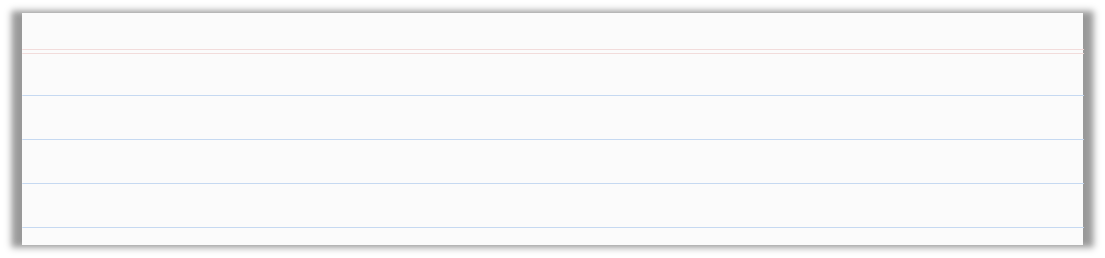 Construct and interpret two-way frequency tables.
2
Read the situation carefully.
	Identify the two categories. (underline)
Identify the sample space in question. (circle)
Approximate the probability. 
Interpret your answer. (write)
1
3
a
2
3
A survey of 50 male and female students is conducted to determine each student’s choice of their favorite sport from soccer, football, and basketball.
4
Concept Development
Conditional probability is the chance, or likelihood of an outcome occurring given that another event (or condition) has already occurred.
CFU
Which equation represents the conditional probability of students who favor math given that the student is in ninth grade? 
How do you know?


A  



B
Conditional Probability
Estimate the probability that a randomly selected student will favor science given that the student is in tenth grade.
Conditional Probability
A|B    “A given that B”
Skill Development/Guided Practice 2
A two-way frequency table shows data from one sample group as it relates to two different categories.
How did I/you identify the sample space in question?
How did I/you approximate the conditional probability?
CFU
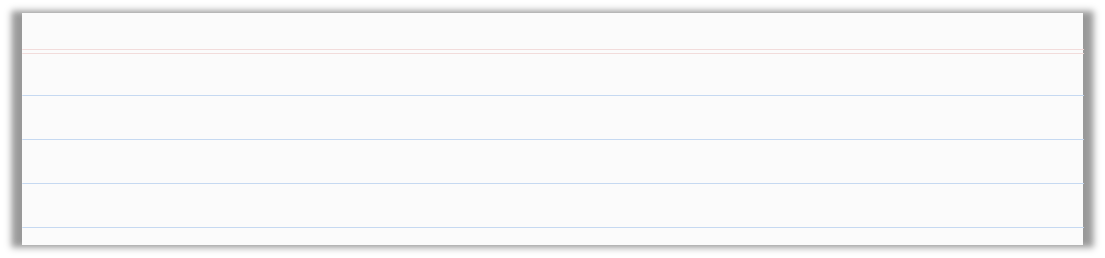 Construct and interpret two-way frequency tables.
2
Read the situation carefully.
	Identify the two categories. (underline)
Identify the sample space in question. (circle)
Approximate the probability. 
Interpret your answer. (write)
1
3
a
2
3
A survey of 50 male and female students is conducted to determine each student’s choice of their favorite sport from soccer, football, and basketball.
4
The events of a student favoring football and being male are NOT independent because P(footballmale) ≈ 0.45 is NOT approximately equal to P(football) = 0.34.
Application
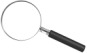 Determine whether the given events  are independent. Explain.
T:    𝑷(𝒇𝒐𝒐𝒕𝒃𝒂𝒍𝒍│𝒎𝒂𝒍𝒆)
______________________________
______________________________
______________________________
______________________________
S:    𝑷(𝒔𝒐𝒄𝒄𝒆𝒓│𝒇𝒆𝒎𝒂𝒍𝒆)
______________________________
______________________________
______________________________
______________________________
The events of a student favoring soccer and being female are NOT independent because P(soccerfemale) ≈ 0.4 is NOT approximately equal to P(soccer) = 0.36.
Skill Development/Guided Practice 2 (continued)
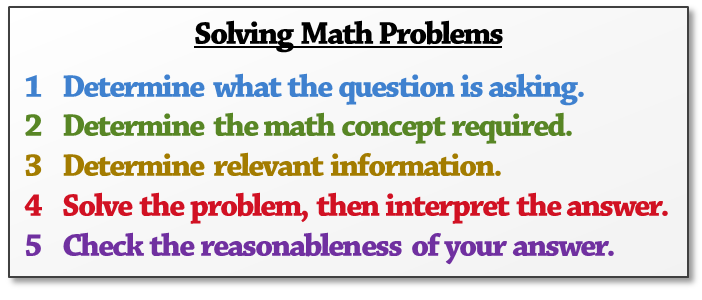 Solving Math Problems
1 	Determine what the question is asking.
2	Determine the math concept required.
3	Determine relevant information.
4	Solve the problem, then interpret the answer.
5	Check the reasonableness of your answer.
How did I/you determine what the question is asking?
How did I/you determine the math concept required?
How did I/you determine the relevant information?
How did I/you solve and interpret the problem?
How did I/you check the reasonableness of the answer?
CFU
1
2
3
4
A teacher takes a sample of 40 high school underclassmen and upperclassman to determine how many students play a sport.
5
The probability of a randomly selected student from the sample playing a sport, given that student is an upperclassmen is     . 
Fill in the two-way table to 
show how this is possible.
8 (may vary)
12
20
12
25
13
7 (may vary)
20
15
25
40
Solving Math Problems
1 	What am I trying to find?
2	What do I know about this idea?
3	What amounts do I know?
4	Solve the problem or answer the question. 
5	Did I answer all parts of the question?
A teacher takes a sample of 30 high school underclassmen and upperclassman to determine how many students play an instrument.
The probability of a randomly selected student from the sample not playing an instrument, given that student is an underclassmen is     . 
Fill in the two-way table to 
show how this is possible.
9
3 (may vary)
12
8 
17
10 (may vary)
8
18
17
13
30
Relevance
A two-way frequency table shows data from one sample group as it relates to two different categories.
Constructing and interpreting two-way tables will help you understand data presented to you in different ways.
1
Every year, the Center for Disease Control (CDC) publishes data comparing diseases and disabilities to relevant risk factors. The given two-way table compares health problems requiring special equipment to average alcoholic drinks per month.
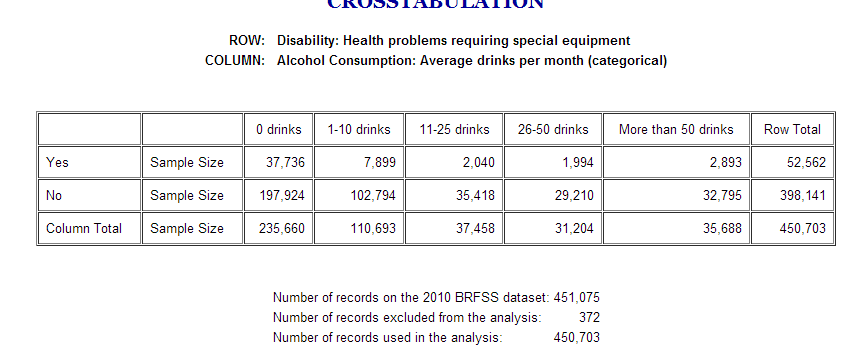 Source: http://apps.nccd.cdc.gov/s_broker/WEATSQL.exe/weat/freq_year.hsql
Constructing and interpreting two-way tables will help you do well on tests.
2
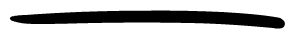 Does anyone else have another reason why it is relevant to construct and interpret two-way tables? (Pair-Share) Why is it relevant to construct and interpret two-way tables? You may give one of my reasons or one of your own. Which reason is more relevant to you? Why?
CFU
Sample Test Question:
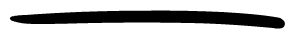 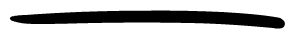 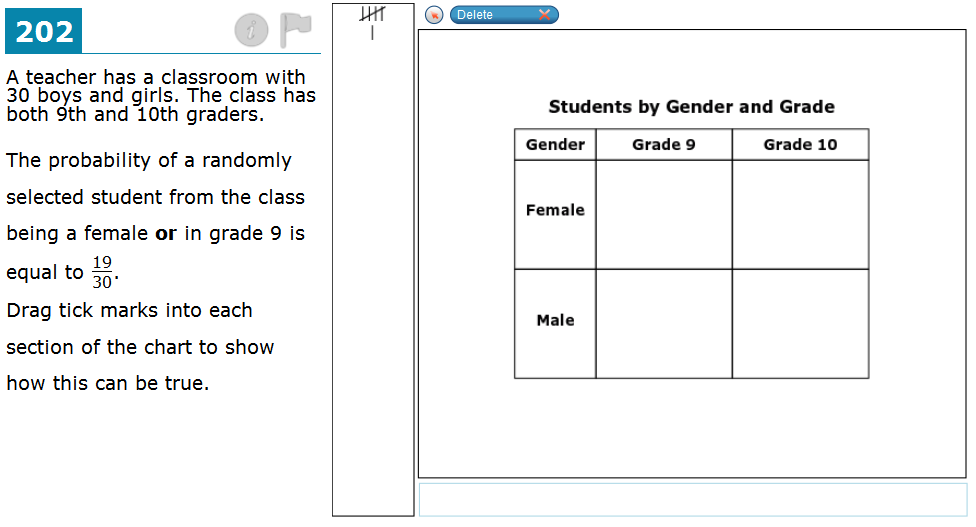 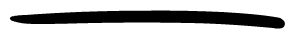 A two-way frequency table shows data from one sample group as it relates to two different categories.
Skill Closure
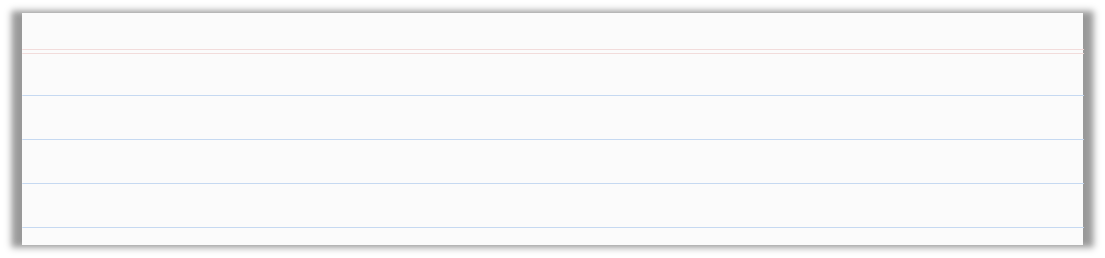 Construct and interpret two-way frequency tables.
Read the situation carefully.
	Identify the two categories. (underline)
Identify the sample space in question. (circle)
Approximate the probability. 
Interpret your answer. (write)
1
a
2
3
4
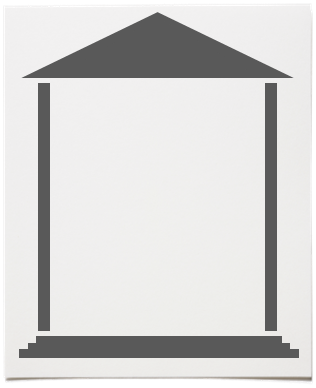 Larry is regularly late for work. He decides it may be time to try an alternate route. During the next 6 weeks, he randomly selects between Route A and Route B, recording whether he is on-time or late.
Word Bank
Word Bank
construct
two-way
frequency
tables
approximate
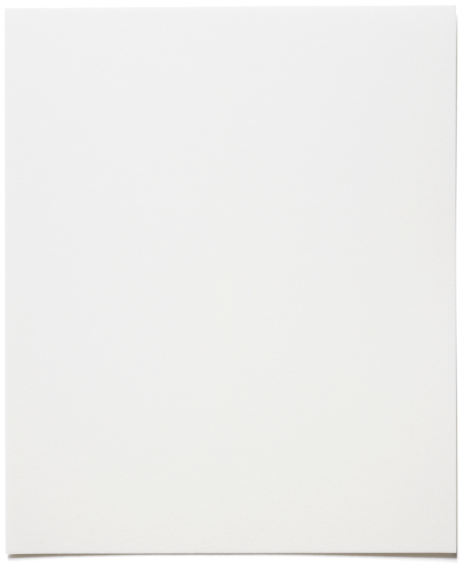 Access Common Core
Which route is Larry better off taking? Explain your answer using data from the two-way table.
Larry would be better off taking Route A. It is slightly less probable that he will be late with Route A [P(lateRoute A) ≈ 0.61]  than Route B [P(lateRoute B) ≈ 0.75].
Summary Closure
What did you learn today about constructing and interpreting two-way tables? (Pair-Share) Use words from the word bank.